Estate Planning – Preserving Medicaid Eligibility
Special Needs Trust
ABLE Accounts
Three SSI & Medicaid Eligibility Threats
Parents receive a Social Security Benefit
SSI recipient earns or is given more than $2,000 
Parents leave an inheritance
Three SSI & Medicaid Eligibility Threats
Parents receive a Social Security Benefit
SSI recipient earns or is given more than $2,000 
Parents leave an inheritance
Different government benefits coordinate and offset each other:
Different government benefits coordinate and offset each other: Parent receives a Social Security Benefit
Different government benefits coordinate and offset each other: Parent receives a Social Security Benefit
Pickle Exception
Onset date of disability before age  22 (not age when parent received a Social Security Benefit)

Not Married
How To Reinstate Medicaid
Request a Pickle Exception Letter from the local Social Security office - “TITLE II COLA/DAC/WIDOW(ER) MEDICAID EXTENSION REFERRAL”
Complete a new Medicaid application
Email both the Pickle Exception Letter & Medicaid application to: harry@specialneedstaskforce.com
Three SSI & Medicaid Eligibility Threats
Parents receive a Social Security Benefit
SSI recipient earns or is given more than $2,000 
Parents leave an inheritance
What is ABLE?
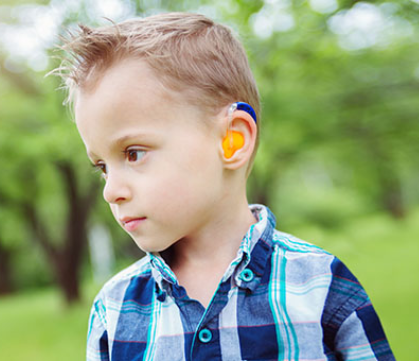 “Achieving a Better Life Experience”

Arkansas ABLE is an affordable savings and investment plan that makes it possible for people with disabilities and their families to save and invest their money for expenses related to living with a disability. 

It’s like a 529 savings plan that people with disabilities may use to pay for qualified expenses.
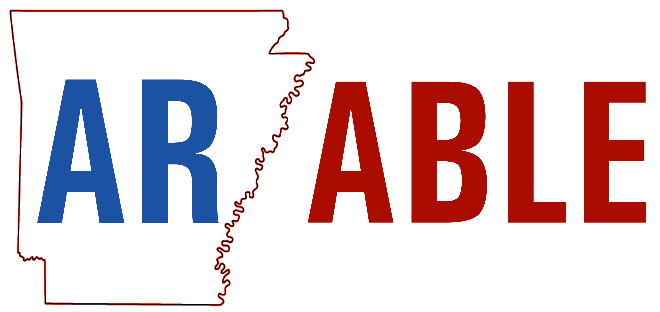 Who’s eligible?
Eligible Individuals are those who:
Have a physical or mental disability that is expected to last for at least a year or can be terminal
      OR 
Their disability is included on the Social Security Administration's list of compassionate allowances conditions
      AND
Onset of their disability occurred before age 26*
*The ABLE Age Adjustment Act, which increases the age of onset from 26 years to 46 years, was adopted in December 2022. This new eligibility age will go into effect beginning in 2026. Arkansas ABLE intends to adopt this change through State Legislative approval.
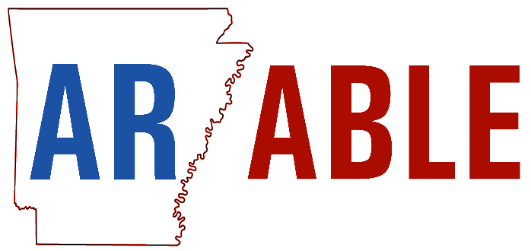 [Speaker Notes: Note: Can be 30 years old and open an account as long as ONSET was diagnosed before age 26.]
ABLE preserves benefits
Savings in an ABLE account are NOT counted in determining eligibility for any federal needs-based benefits such as Medicaid, SSI*, SSDI, SNAP or TANF.


*Exception: Only when the account exceeds $100,000
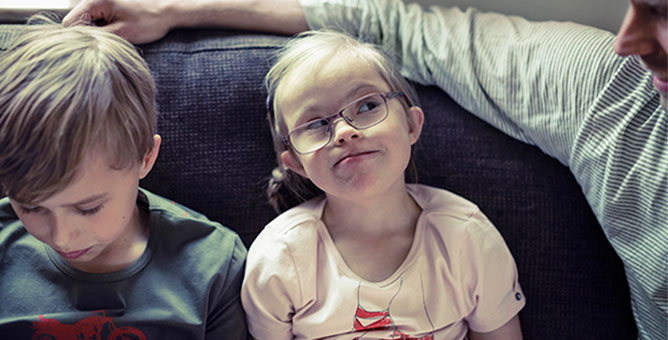 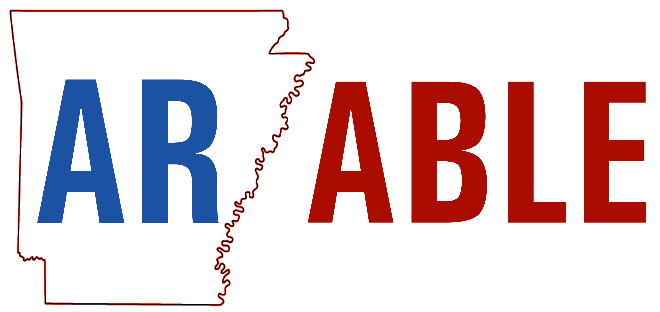 Qualified Disability Expenses
A qualified disability expense is ANY expense incurred as a result of living with a disability and intended to maintain or improve quality of life. These include, but are not limited to:
Education
Health and wellness
Housing 
Transportation 
Legal fees
Financial management
Employment training & support
Assistive technology
Personal support services
Oversight and monitoring
Funeral and burial expenses
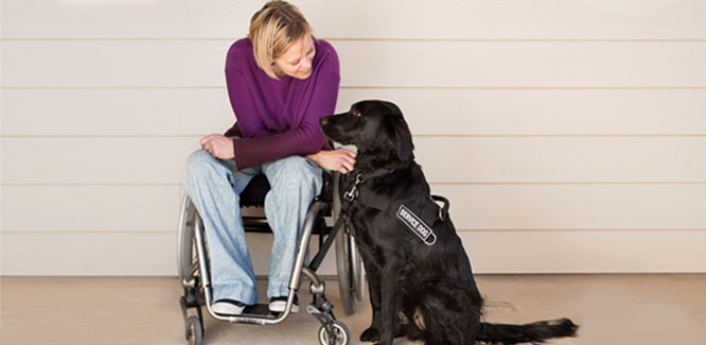 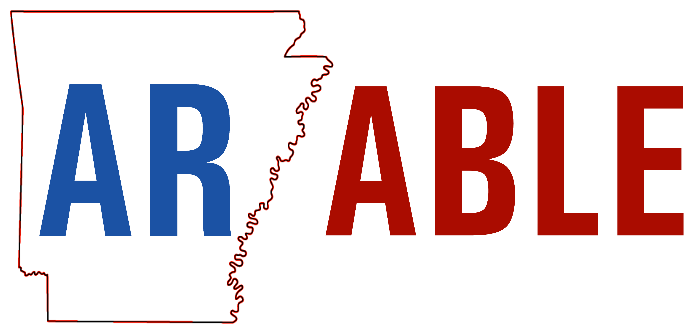 [Speaker Notes: What can I pay for with my ABLE Account? We define…

Examples: grooming a guide dog, saving to start a SNT

























Education, medical, housing, assistive technology….basically, any expense related to improving one’s quality of life.

Example of dog..covered expense. 

We won’t ask for paperwork or receipt, but suggest you keep it in case audited or requested later.]
Different Account Types
Self
This account type is for individuals who are able to act on their own behalf.
Authorized Individual
 
This account type is for individuals who are unable to act on their own behalf. For these accounts to be established, legal documentation is not required*, but is encouraged in case of an audit. The IRS has set the following hierarchy (in order):
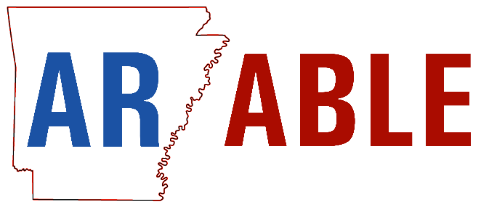 * Entity enrollments require legal documentation.
State Tax Advantage
Arkansas taxpayers may deduct up to $5,000 (up to $10,000 for married couples) of their Arkansas ABLE plan contributions from their state adjusted gross income. 
Withdrawals are tax-free if used to pay for qualified disability expenses.
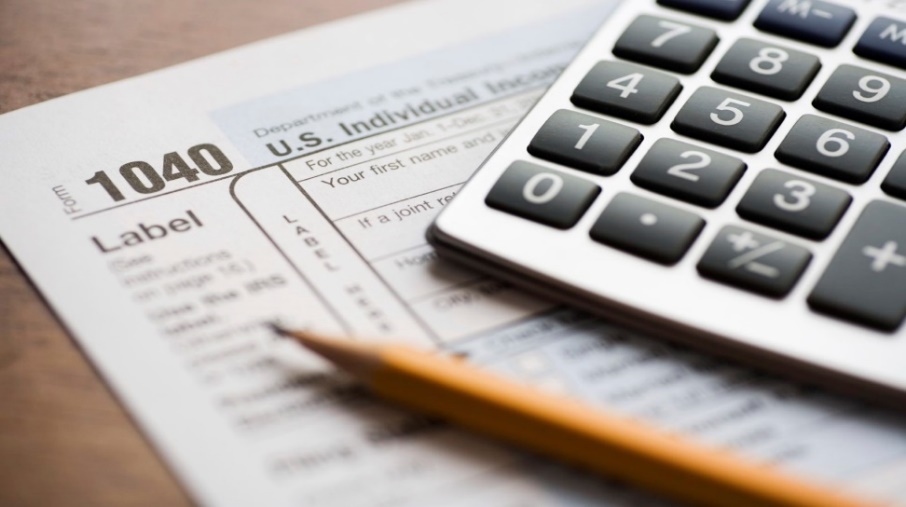 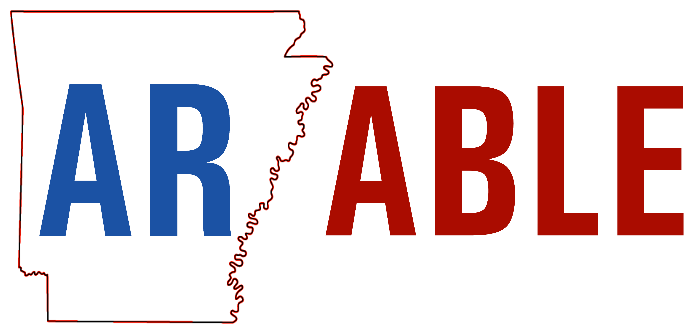 Investment options to fit ALL needs
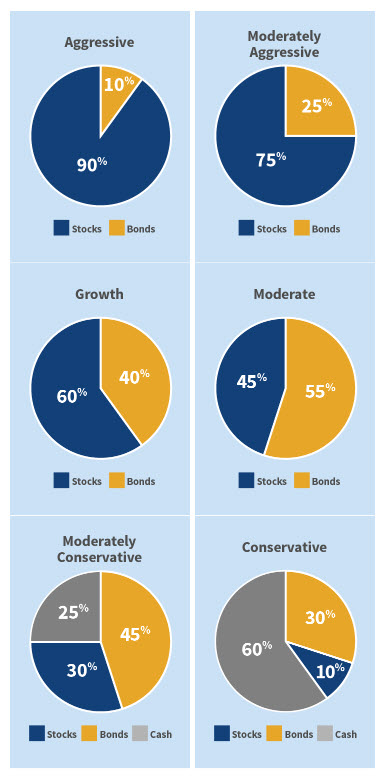 Arkansas ABLE offers six low-cost investment options to match goals and risk comfort level.

The annualized investment costs on assets range from 0.30% to 0.33%, depending on which investment option(s) is selected. 

Individual Account owners also have the option to set up an FDIC-insured checking account to regularly withdraw funds via check or debit card.
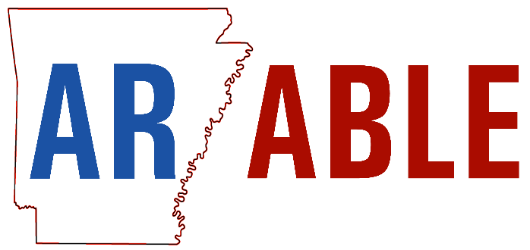 Contributions
Anyone may make contributions into an ABLE account:
Beneficiary, family, friends, an employer and others
Contributions may include social security payments, earnings from work,  gifts, or rollovers from a member of the family’s ABLE account.
The Ugift option allows Account Owners to share a code and link for easy contributions. Like GoFundMe – but with a state tax deduction.
Total annual contributions may not exceed the federal gift tax contribution which is currently $18,000*.
Total account balance may not exceed $366,000.

* The ABLE to Work Act of 2017 allows working account owners to contribute more.
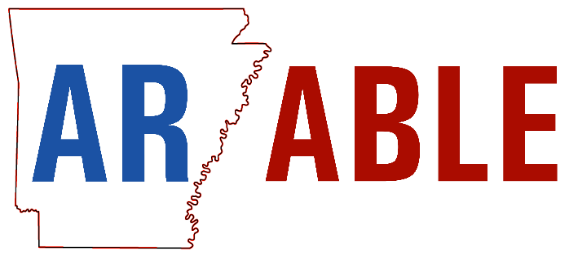 ABLe FEES are low
Each account is charged a maintenance fee of $14.50 per quarter ($58 annually). Investment accounts are also charged an asset-based fee (.30%  - .33%). 
The checking option has a $2 monthly fee that is waived if the average daily balance is over $250 or electronic delivery.
This fee will be discounted by $6.25 if electronic delivery is used for statements and confirmations. An additional $1.25 discounted if the account owner or authorized individual is a resident of Arkansas. 
SO, if electronic delivery used and owner is Arkansas resident, the maintenance fee drops to $7 each quarter ($28 annually).
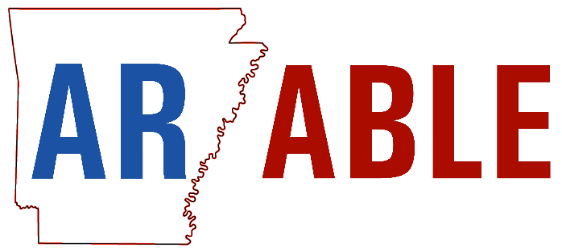 Open an account in minutes
Visit  	AR.SaveWithABLE.com 

 Call  	(888) 609-8874
				
Email 	AR.ClientService@SaveWithABLE.com
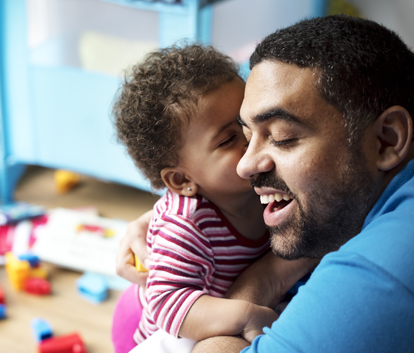 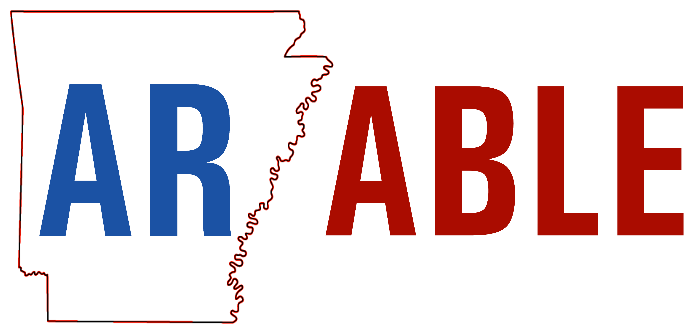 AR ABLE contact
Chris Scott, Manager
Chris.Scott@artreasury.gov
(501) 682-1406
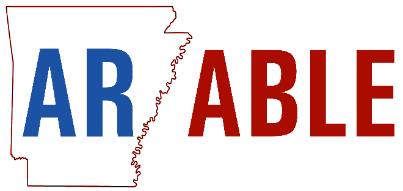 Three SSI & Medicaid Eligibility Threats
SSI recipient earns or is given more than $2,000 
Parents receive a Social Security Benefit
Parents leave an inheritance
Different government benefits coordinate and offset each other: Parent receives a Social Security Benefit
Options for leaving an inheritance to your child without disqualifying them from government benefits:
Establish a Special Needs Trust
3rd Party Special Needs Trust
1st Party Special Needs Trust
3rd Party Special Needs Trust
Funded by someone other than the child (typically the parents)
Not counted as the child’s asset by the government
Money can only be used for supplemental needs – not for the necessities such as food and shelter (with some exceptions)
No minimum or maximum contribution limits
Distribution of balance at death:
Final expenses, then
To those named in the trust document
3rd Party Special Needs Trust
ABLE Accounts complement 3rd Party Special Needs Trusts

For example, an ABLE Account is more appropriate for paying for housing

A 3rd Party Special Needs Trust can fund an ABLE Account.
1st Party Special Needs Trust
Funded by the child’s assets
Can be used if the child has more than $2000 in assets
Can be used for Military Survivor Benefit Plan (SBP)
Not counted as the child’s asset by the government
1st Party Trust (cont.)
Money can only be used for supplemental needs – not for the necessities such as food and shelter (with some exceptions)
No minimum or maximum contribution limits
Distribution of balance at death:
Final expenses, then
Medicaid, up to the amount paid by Medicaid for care of the recipient, then
To those named in the trust document
Sibling or other family member
There are risks and consequences of directing the child’s inheritance to others:
Who pays the income tax on the inheritance’s future earnings?
What happens to the inheritance if the family member is sued?
What happens if the family member dies?
Is the inheritance protected if the family member has problems with the IRS?
Could the inheritance be divided if the family member gets divorced?
What happens if DHS finds out about the inheritance?
Providing financially for the successor caregiver and their family
Establish a Caregiver Trust
A way to provide for whoever is acting as caregiver, and for their family
Can be used for respite, vacations, whatever else can give the caregiver ways to recharge and avoid burnout
The success of the planning is largely dependent on attracting and retaining caregivers
One option: The Special Needs Trust System
Other Considerations
Preparing written instructions of what you want for your child and documenting your child’s history
Adequately funding the trust(s)
What can all of us do to help families?
Information, Information, Information

Available for in-person presentations, remote presentations, recorded webinars, and individual consultations – all for no fee, no obligation
For more information and scheduling:
Contact:
Harry Ehrenberg
Email:  harry@specialneedstaskforce.com
Phone: (501)  680-2744
Appointment: https://calendly.com/specialneedstaskforce/consultation
www.specialneedstaskforce.com